Multi-Language Analysis in LiSA
Luca Negrini
June 15th, 2022
Abstract Interpretation
Framework for reasoning about program semantics
abstraction
P, I
P#, I#
semantics
abstract semantics
not computable
must over-approximate concrete semantics
R
R#
concretization
June 15th, 2022
Modular Multi-Language analysis in LiSA
2
The problem: multiple languages
What is the execution model?
x.foo(); // is the static initializer of the type of x invoked?
What is the memory model?
x = array[-1]; // does this raise an error?
What is the semantics of an instruction?
x = y + 1; // can this overflow?
 semantics is not well defined!
June 15th, 2022
Modular Multi-Language analysis in LiSA
3
The scenario: robotic IoT car
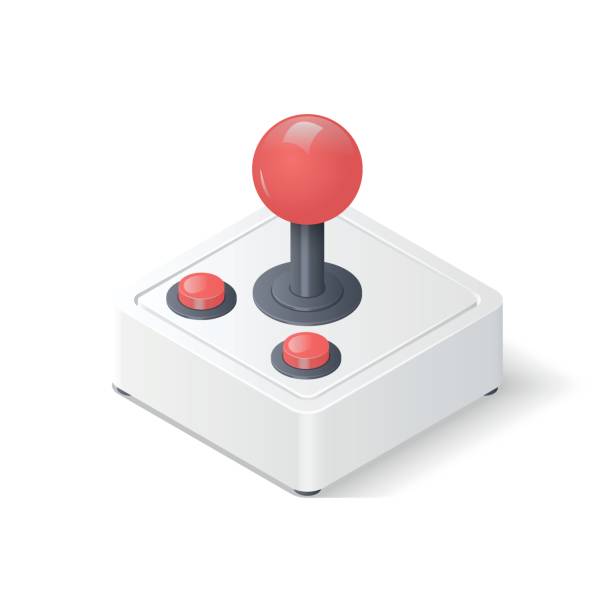 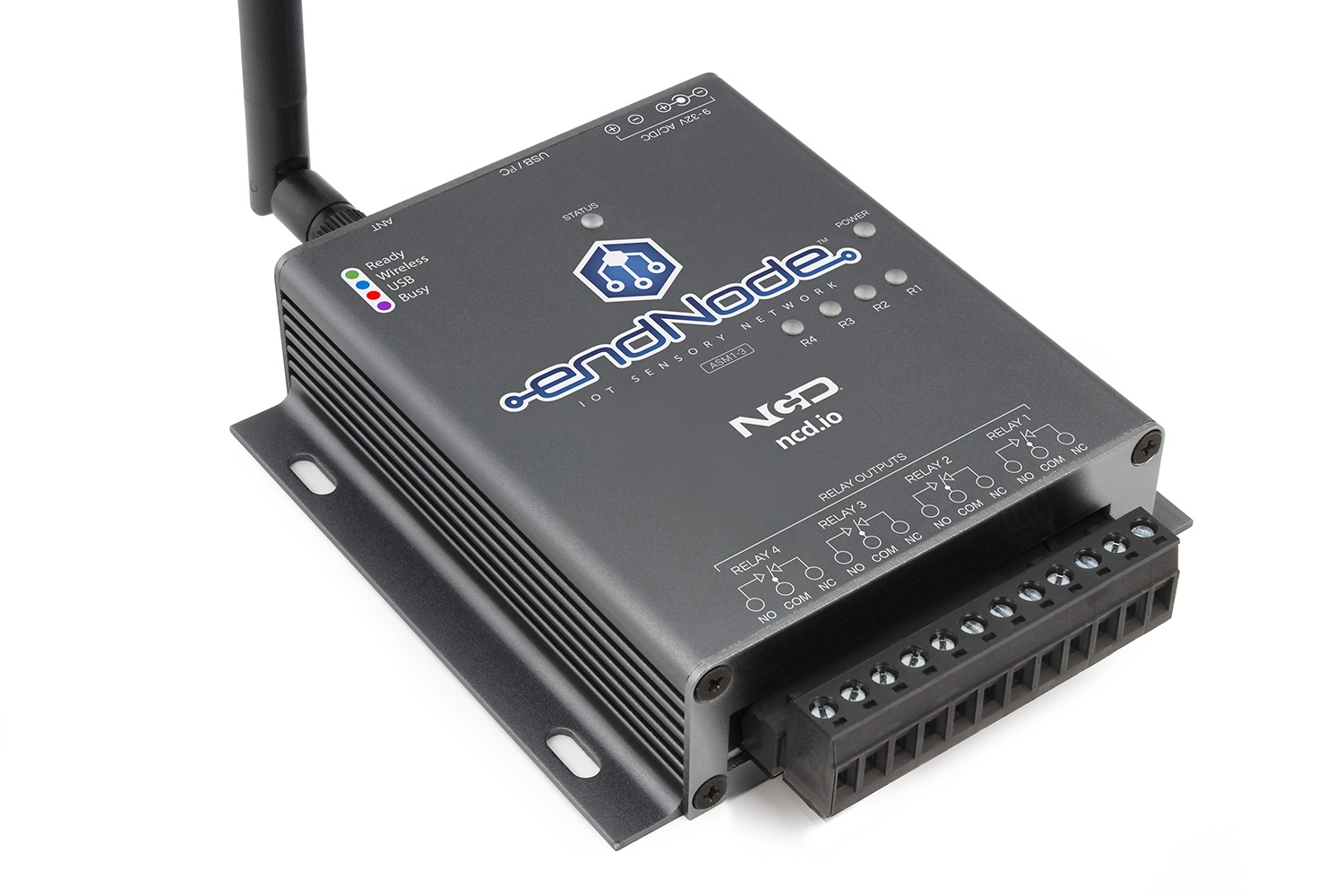 Controller (Java)
Joystick (C++)
Car (C++)
initialize()
initialize()
readUpDown()
Tainted?
runMotor(sensor value)
sensor value
readLeftRight()
turnRight()
sensor value
readLeftRight()
turnLeft()
sensor value
isButtonPressed()
turnAtAngle(0)
true/false
“Cross-Programming Language Taint Analysis for the IoT Ecosystem” - Ferrara et al. @ InterAVT 2019
June 15th, 2022
Modular Multi-Language analysis in LiSA
4
Can we use existing analyses?
Make analyses exchange information, and perform a fixpoint over the exchanged information
Slower: need to repeat the analysis of each subprogram
Cross-language interactions considered

Authors solution: Julia + CodeSonar configurable taint analysis
June 15th, 2022
Modular Multi-Language analysis in LiSA
5
Coordinated semantic analyses
CSONAR: 
sensor value -> source actuator -> sink
JNI methods -> sinks
Analysis 1: CSONAR
Sensor -> JNI
Produce Julia annotation
Analysis 3	: CSONAR
Annotation -> Actuator
Warning!
Analysis 2: Julia
Annotation -> JNI
Produce CSONAR annotation
Julia: 
JNI calls -> sinks
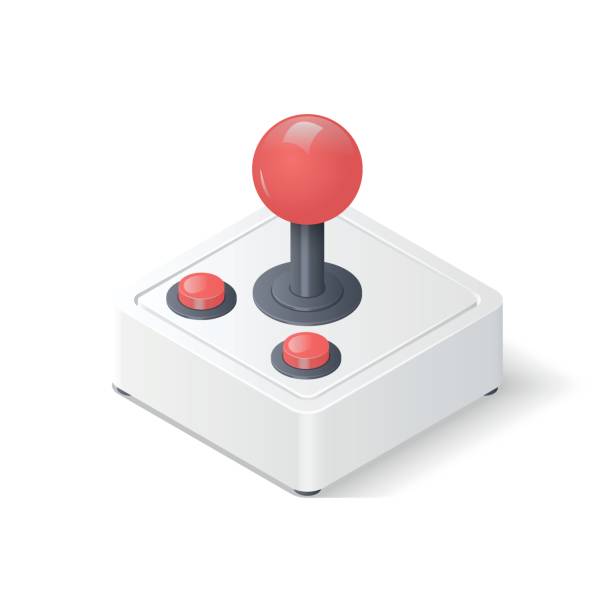 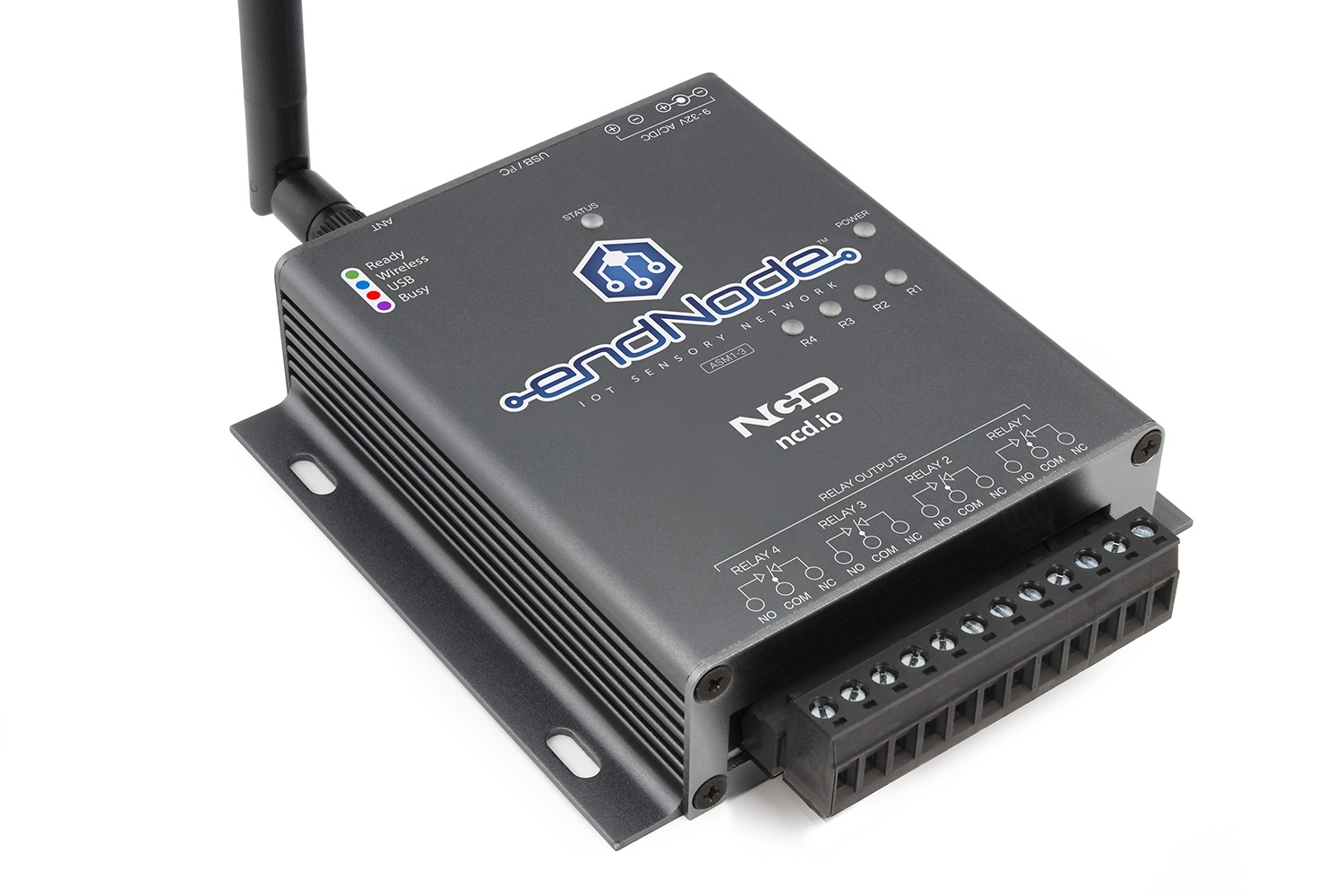 Controller (Java)
Joystick (C++)
Car (C++)
initialize()
initialize()
readUpDown()
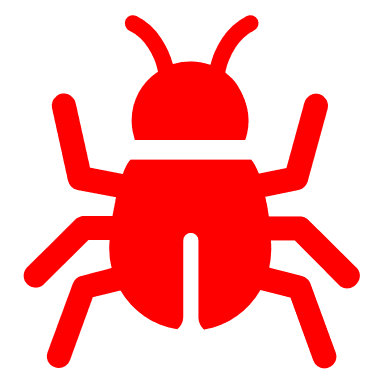 runMotor(sensor value)
sensor value
readLeftRight()
turnRight()
sensor value
readLeftRight()
turnLeft()
sensor value
isButtonPressed()
turnAtAngle(0)
true/false
“Cross-Programming Language Taint Analysis for the IoT Ecosystem” - Ferrara et al. @ InterAVT 2019
June 15th, 2022
Modular Multi-Language analysis in LiSA
6
Can we use existing analyses?
Make analyses exchange information, and perform a fixpoint over the exchanged information
Slower: need to repeat the analysis of each subprogram
Cross-language interactions considered
But…
3 analyses on small example
Tool communication is hard
Complex information?
June 15th, 2022
Modular Multi-Language analysis in LiSA
7
Multi-language analysis
Goal: single analysis of a whole program
Requirements:
Different semantics for the same construct
No assumptions on the execution/memory model
Modular structure: single responsibility of each component
Easy to use and extend: for research and teaching
June 15th, 2022
Modular Multi-Language analysis in LiSA
8
LiSA, a Library for Static Analysis
Library written in Java
Based on Abstract Interpretation
Based on an extensible CFG representation
Received as inputs: no knowledge of source languages
Get rid of the syntax for control flow
Extensible: node instances are not fixed
Statements (CFG nodes) are language specific!
Each node over-approximates the semantics of its language
June 15th, 2022
Modular Multi-Language analysis in LiSA
9
Well defined semantics
JavaArrayAccess.semantics() {
  if index < 0 or index > len(receiver) then return bottom
  return entry state but with accessed element on stack
}


PythonArrayAccess.semantics() {
  if index < 0 then index = len(receiver) - index
  if index < 0 or index > len(receiver) then return bottom
  return entry state but with accessed element on stack
}
Language-specific semantic function
Different instances for each language
June 15th, 2022
Modular Multi-Language analysis in LiSA
10
Achieving modularity
June 15th, 2022
Modular Multi-Language analysis in LiSA
11
Calls and orchestration
fixpoint logic
Interprocedural
Analysis
CFG Fixpoint
Non-calling stmt
stmt.semantics()
ia.getResultOf(this)
abstract result
target(s) of the call
cg.resolve(call)
abstract result
Independent from the values computed by the program!
Call Graph
Calling stmt
June 15th, 2022
Modular Multi-Language analysis in LiSA
12
Achieving modularity
Interprocedural
Analysis
Call Graph
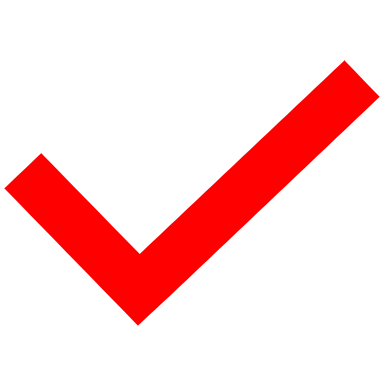 These only see call-less programs!
June 15th, 2022
Modular Multi-Language analysis in LiSA
13
Handling dynamic memory
Intuition: we can consider each memory location as a “fake” variable
Abstract State
class A { int f, g; }
x = new A();
Heap Domain
expr
rewrite
x.g = 7
x.f = 5
Rest of the analysis
L1 = 7
L1.1 = 5
L1.2 = 7
L1 = 5
One variable per allocation
All memory is the same variable
One variable per location
June 15th, 2022
Modular Multi-Language analysis in LiSA
14
Achieving modularity
Interprocedural
Analysis
Call Graph
Abstract State
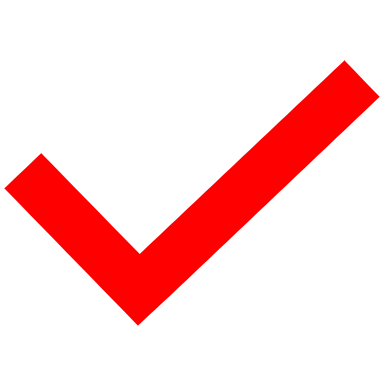 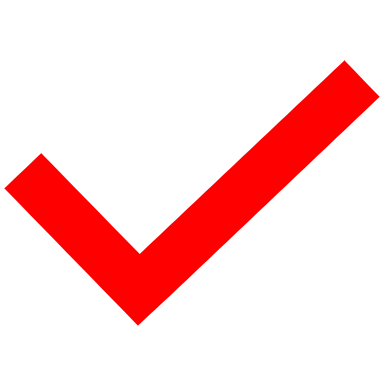 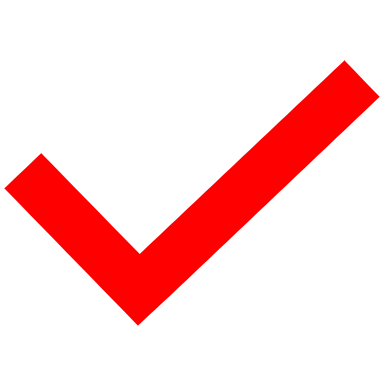 Heap Domain
These only see variables, constants and operators!
Value Domain
June 15th, 2022
Modular Multi-Language analysis in LiSA
15
Who creates the CFGs?
Frontends are compilers from the original language to LiSA programs
They can also add logic to the analysis!
Library models
Each language has its own frontend
With language-specific statements!
Long-term objective: plug into compilers/interpreters
Pi
Li front-end
CFGs
Program P
LiSA program PL
Analysis logic
June 15th, 2022
Modular Multi-Language analysis in LiSA
16
Analysis overview
Interprocedural
Analysis
Interprocedural Analysis
Call Graph
Heap Domain
Value Domain
Call Graph
Pi
Analysis Dump
Warnings
Li front-end
Abstract State
LiSA
CFG fixpoint
Heap Domain
CFGs
Value Domain
Statement semantics
LiSA program PL
Language-based
Calling statement
Non-calling statement
Analysis logic
June 15th, 2022
Modular Multi-Language analysis in LiSA
17
LiSA semantic analysis
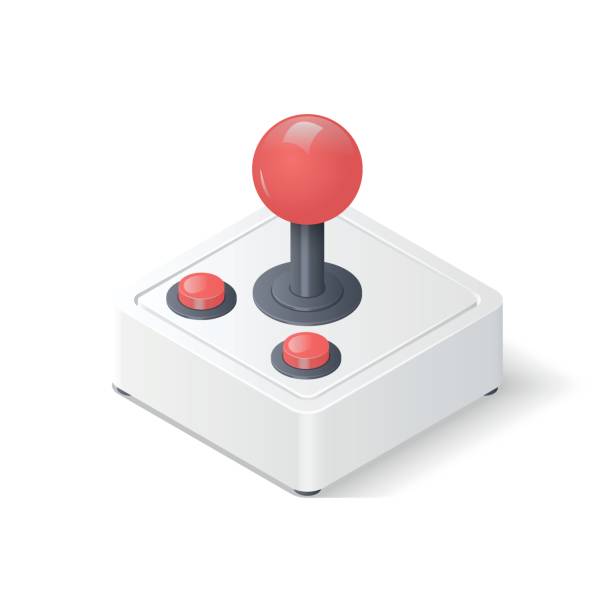 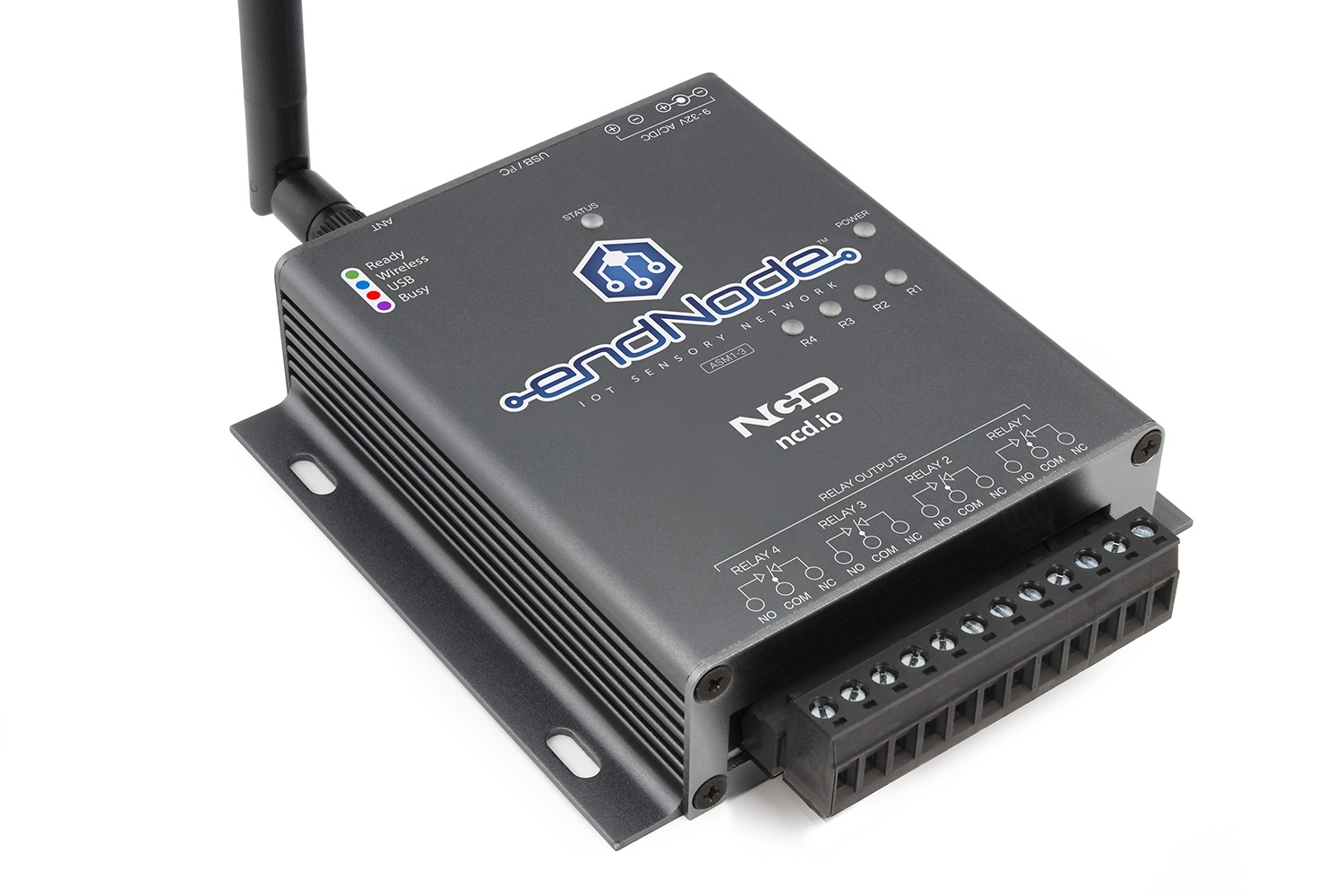 LiSA: 
sensor value -> source, actuator -> sink
Analysis 1: LiSA
sensor -> actuator
Warning!
Controller (Java)
Joystick (C++)
Car (C++)
initialize()
initialize()
readUpDown()
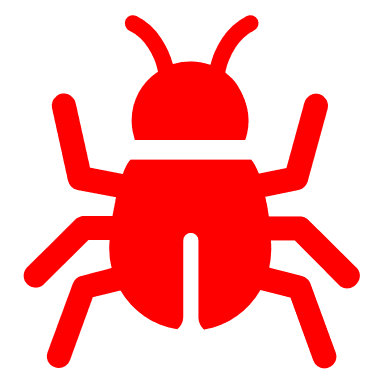 runMotor(sensor value)
sensor value
readLeftRight()
turnRight()
sensor value
readLeftRight()
turnLeft()
sensor value
isButtonPressed()
turnAtAngle(0)
true/false
https://github.com/UniVE-SSV/lisa-joycar-example
June 15th, 2022
Modular Multi-Language analysis in LiSA
18
Thanks!
Luca Negrini, PhD student
luca.negrini@unive.it

https://github.com/UniVE-SSV/lisa
https://unive-ssv.github.io/lisa/ 
https://github.com/UniVE-SSV/lisa-joycar-example
Handling dynamic memory
Intuition: we can consider each memory location as a “fake” variable
Handling dynamic memory access means understanding to which location an expression refers to
L2
L1
class A {
    int f, g;
}
x = new A();
y = new A();
A
A
f
g
f
g
L1.1
L2.1
L1.2
L2.2
June 15th, 2022
Modular Multi-Language analysis in LiSA
20
Abstract State and Heap Domain
How much precision do we want?
Can we do better?
Abstract State
Heap Domain
expr
rewrite
x.g = 7
x.f = 5
L1 = 7
L1.1 = 5
L1.2 = 7
L1 = 5
Rest of the analysis
One variable per allocation
All memory is the same variable
One variable per location
June 15th, 2022
Modular Multi-Language analysis in LiSA
21
Symbolic expressions
With extensible statements there is no predefined set of operations
Analyses need to know how the state evolves with each statement
Solution: the SymbolicExpressions language
Each symbolic expression is an “atomic” semantic operation
Heap allocation, numeric sum, pointer dereference, …
malloc (C) and new int[] (Java) are modeled with the same symbolic expression HeapAllocation
Analyses use Statement.semantics() to rewrite each Statement to SymbolicExpression(s) and feed them to the analysis
June 15th, 2022
Modular Multi-Language analysis in LiSA
22
The Abstract State
int x = w + 3;
A a = new A();
a.f = x;
a.g = a.f * 2;
Abstract State
Heap Domain
expr
rewritten
expr
What if we want better precision?
substitution
x = w + 3
a = new A()
a.f = x
a.g = a.f * 2
Intervals + Program Point (field insensitive)
Intervals + Program Point (field sensitive)
x = w + 3
a = l
l = x
l.f = x
l = l * 2
l.g = l.f * 2
{}
Heap: []
Value: [w -> [5, 10]]
Heap: []
Value: [w -> [5, 10], x -> [8, 13]]
Heap: [a -> l]
Value: [w -> [5, 10], x -> [8, 13]]
Heap: [a -> l]
Value: [w -> [5, 10], x -> [8, 13], l -> [8, 13]]
Heap: [a -> l]
Value: [w -> [5, 10], x -> [8, 13], l.f -> [8, 13]]
Heap: [a -> l]
Value: [w -> [5, 10], x -> [8, 13]]
Heap: [a -> l]
Value: [w -> [5, 10], x -> [8, 13], l -> [8, 26]]
Heap: [a -> l]
Value: [w -> [5, 10], x -> [8, 13], l.f -> [8, 13], l.g -> [16, 26]]
Value Domain
Pietro Ferrara, A generic framework for heap and value analyses of object-oriented programming languages, Theoretical Computer Science, Volume 631, 2016, Pages 43-72
June 15th, 2022
Modular Multi-Language analysis in LiSA
23
Analysis modularity
Analysis components must be agnostic to how others are implemented:
Separation of responsibility: each component is responsible only for its duties
Modularity: analysis can be composed freely without changing the code, tuning precision and performances 
Simple implementation: no need to worry about concepts external to the component being implemented
June 15th, 2022
Modular Multi-Language analysis in LiSA
24
Current state
Development started in late 2020
Available on Maven and GitHub under MIT license
Able to model some features of languages (e.g. classes, global variables, inheritance, dynamic call resolution) while other are still missing (e.g. exceptions and error handling)
Frontend for IMP, early developments for Go, Java, Java Bytecode and Python
June 15th, 2022
Modular Multi-Language analysis in LiSA
25
Ongoing works
Go: smart contracts
Overflows through numeric domains
Non-determinism through taint analysis
Python: jupyter notebooks
Dataframes operations modeling through custom domains
Java bytecode:
Verification and enforcement of AWS policies 
TBD:
String properties with non-relational and relational domains
June 15th, 2022
Modular Multi-Language analysis in LiSA
26
Simple approach
Analyze each subprogram in isolation
As fast as we can: “single” analysis
Global reasoning within single languages
Cross-language interactions ignored
Syntactic properties
Semantic properties (language-local)
Semantic properties (global)
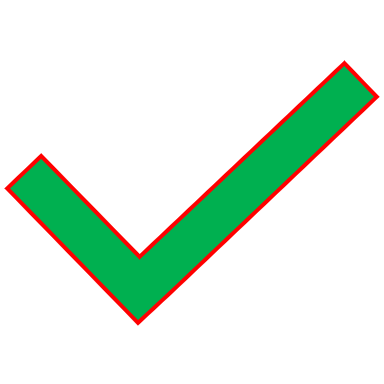 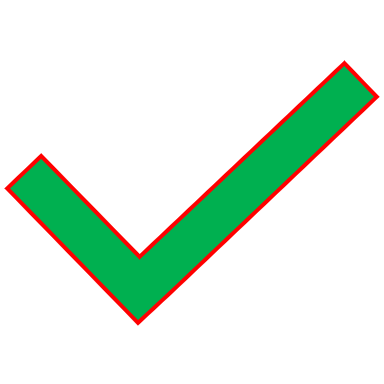 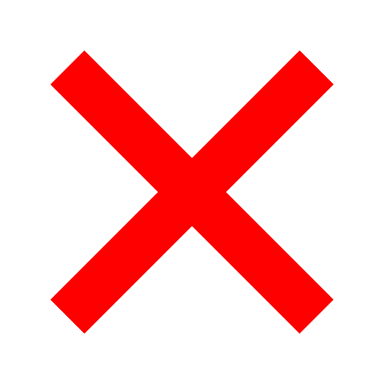 June 15th, 2022
Modular Multi-Language analysis in LiSA
27